Behaviour Outreach Support ServiceBOSS for pupils in Lincolnshire mainstream schools and academiesdisplaying distressed behaviours that compromise their schoolattendance and learning and/or learning of their peers
Introduction
[
Since 2016, BOSS have been an integral part of the Lincolnshire Ladder of Behavioural Intervention which provides a protocol for Lincolnshire mainstream schools and academies to follow a stepped approach to supporting the needs of pupils at risk of exclusion.
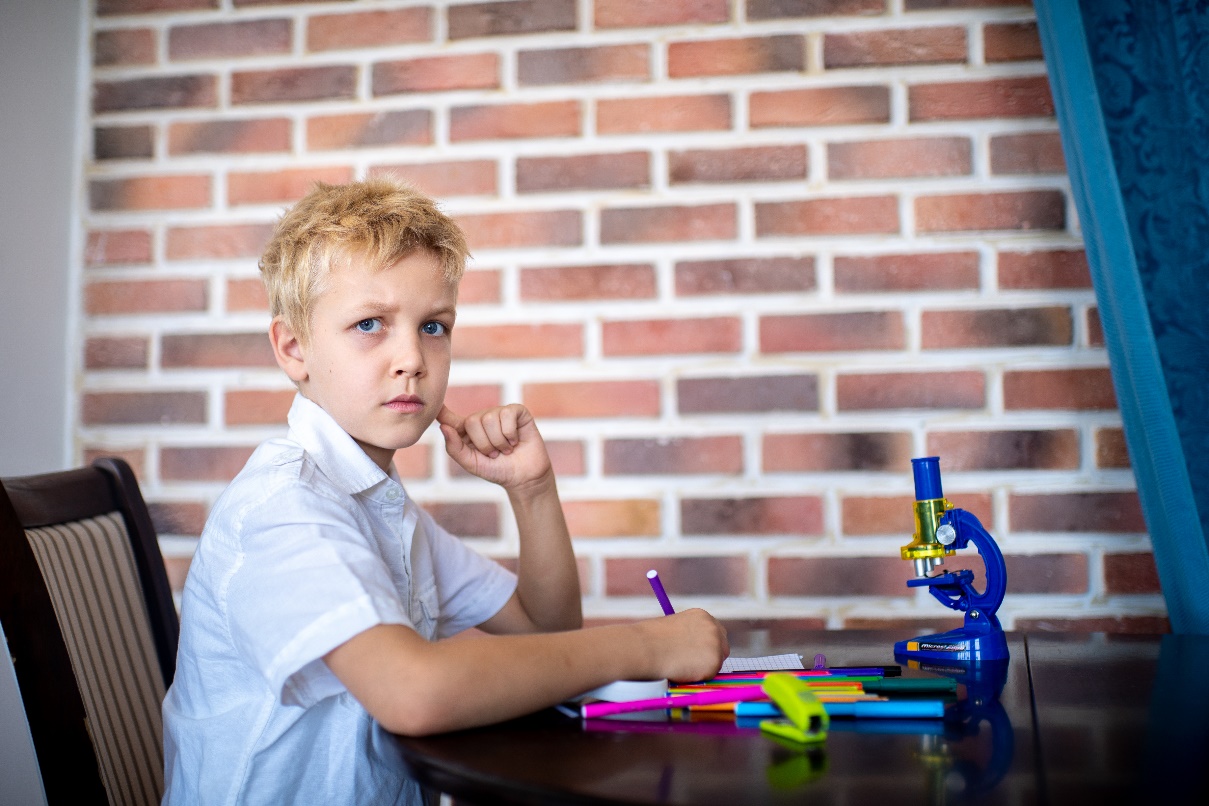 Pastoral Support Plan
Early intervention 
Assess for any unmet learning needs including communication and understanding.
VSEND/AskSALL
Implement school led interventions 
Access PSP funding through PRT
Consider support from other agencies/TAC
Inclusion toolkit


PRT can support with PSP’s
Targeted Support
BOSS provide a package of flexible high-quality targeted outreach support, delivered to mainstream schools and academies for pupils at risk of exclusion.
Direct evidence-based interventions e.g  trauma-informed, solutions focused and strengths-based approaches
Partnership working with other relevant services to ensure the pupil accesses the right intervention support in order to meet their needs.
Advice and guidance to schools
Referrals to BOSS
Please complete all sections on referral form
Reason for referral- What do the behaviours look like?
Reading age
Screened for unmet learning needs  
Attendance
TAC/CIN/CP/LAC
EHCP/SEND Support 
Reviewed PSP
VSEND


 Referrals to BOSS are sent via the PRT.
BOSS Assessment
Complete a Boxall Profile
Read the child's file
Complete observations
Meet with the child to hear their voice
Meet with school staff 
Meet with parents
Behaviour Intervention Plan
Focuses on 8 areas
Relationships and restorative work
Communication and interaction
Cognition and learning
SEMH
Sensory and physical needs
Transition planning
Learning environment and wider school considerations
Extra curricular activity and support from home.

BOSS provides
Training 
Direct work with the child/young person
Advice, guidance and support to implement strategies and interventions
Training Offer
• De-escalation and Regulation
• Attachment and Trauma
• Relational Awareness
• Profile of Demand Avoidance
• ADHD
• Understanding Behaviour as a Communication
• Supporting Pupils with SEND
• Whole School Approach to Nurture
• Young Carers – How to Recognise and Support Their Behaviours in School
• Primary Behaviour Support Hubs
• Secondary Behaviour Support Hubs
• Transition to Primary School
• Transition from Primary School to Secondary School
Booking Training
Virtual Training  
To register for this training please visit our training platform https://services.family-action.org.uk/s/BOSS-training-registration 

Face to Face Book via Service Locality Manager
South Holland/South Kesteven- Jan.Green@family-action.org.uk

Boston/East Lindsey – Nicole.Gurton@family-action.org.uk 

Lincoln/ West Lindsey/ North Kesteven- Rachel.Whipps@family-action.org.uk
Intensive Support
Supporting transition from Alternative Provision and Specialist Provision

PX/specialist referrals come via PRT

16 week placement referrals come via springwell



This includes working in partnership to develop a bespoke plan, which could include direct evidence-based work with pupils and training for school staff to ensure a seamless and successful transition for the pupil back into their mainstream school.
Resources
Regulation Toolkit: Primary and Secondary
Transition Booklets: Infant- Junior, Primary- Secondary, Post 16.
https://www.family-action.org.uk/what-we-do/children-families/lincs-boss/ 

Bitesize Training Video’s 
Supporting children with attachment difficulties
Profile of Demand Avoidance
Regulation and escalation

Parents
Maintaining positive behaviours in the home
https://www.youtube.com/playlist?list=PL6xsKlWySK5pkfytMdYNcYkHBsVjkQ9KA 

Twitter @Lincolnshire BOSS
Twitter
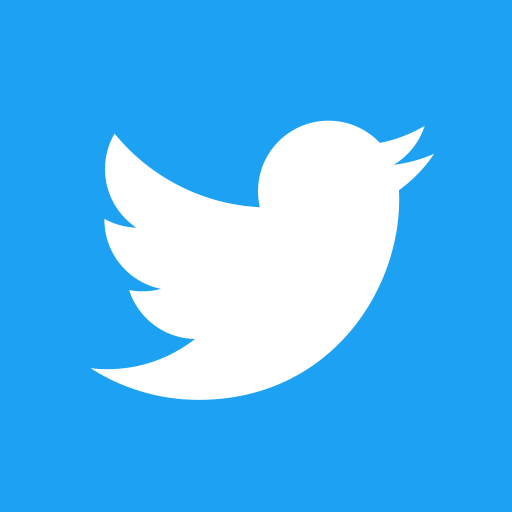 @LincsBOSS